федеральное государственное бюджетное образовательное учреждение высшего образования "Красноярский государственный медицинский университет имени профессора В.Ф. Войно-Ясенецкого" Министерства здравоохранения Российской ФедерацииФармацевтический колледжПРЕЗЕНТАЦИЯТема: Характеристика и классификация мягкой лекарственной формы – мази. по специальности 33.02.01 Фармация
Выполнила: Варламова София Андреевна
Руководитель: Ванчурина Наталья Александровна
Актуальность темы, определение
Во время производственной практики и в дальнейшей работе в производственной аптеке знания о такой лекарственной форме, как мазь, будут необходимы для качественного её изготовления.
Мазь (лат. Unguentum) – мягкая ЛФ, предназначенная для нанесения на кожу, раны или слизистые оболочки.
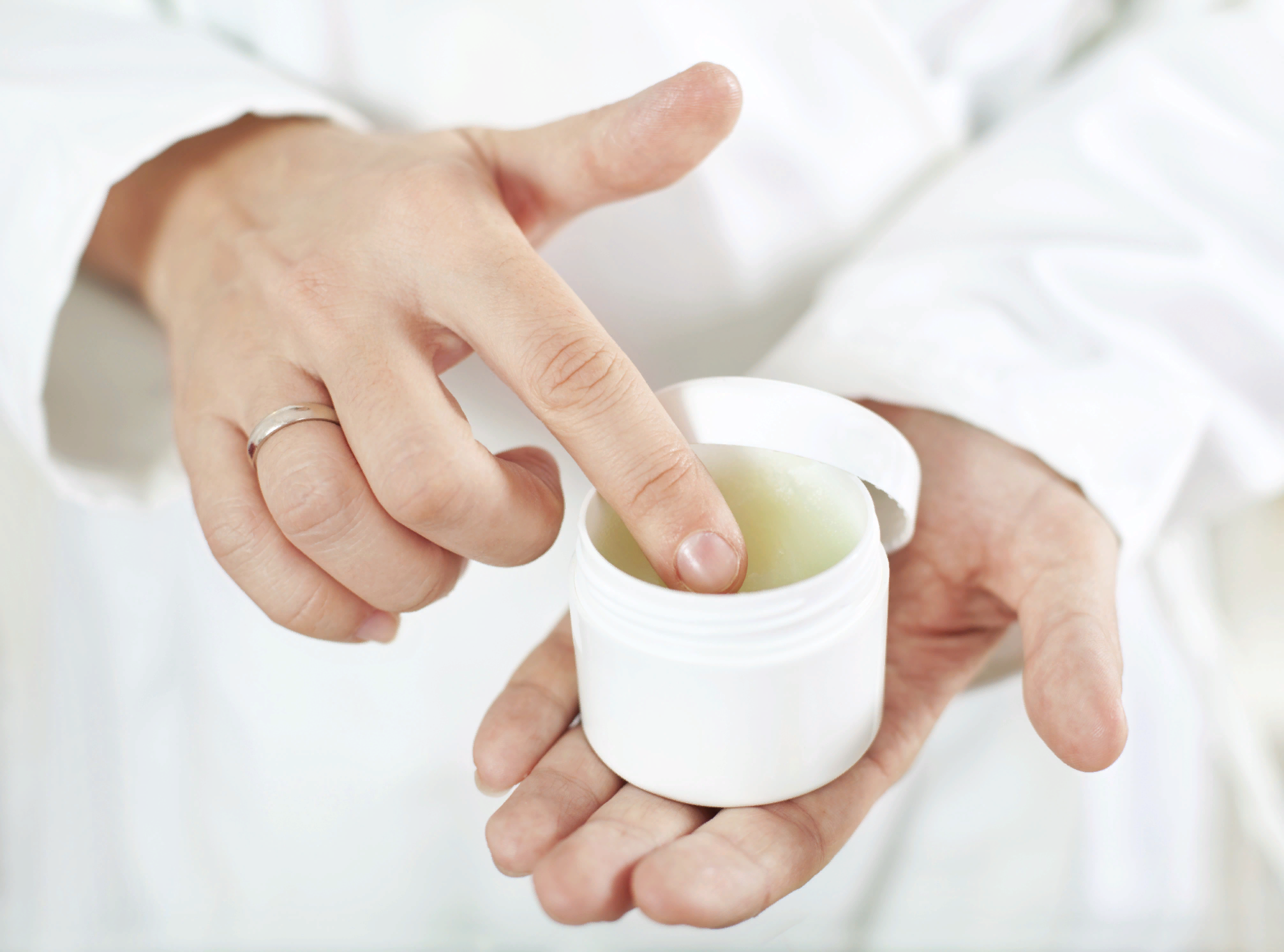 2
Характеристика
Мази применяют:
Нанесение на кожу или слизистые оболочки с образованием на поверхности ровной сплошной плёнки.
Предварительно нанеся на ткань, нетканые полимерные материалы – в виде повязки или тампонов.
В составе современных трансдермальных систем на полимерных и других носителях.
В виде аэрозолей.
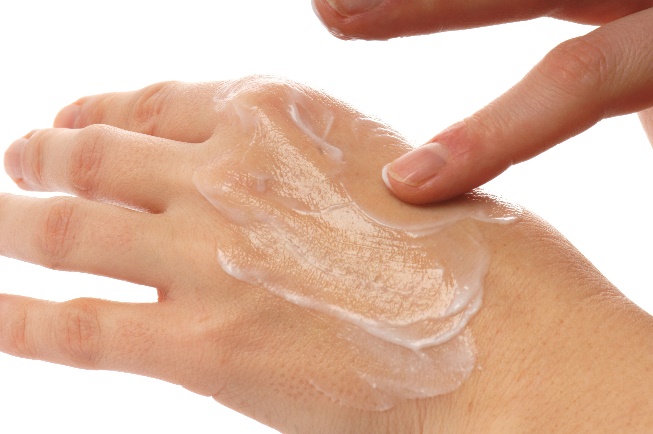 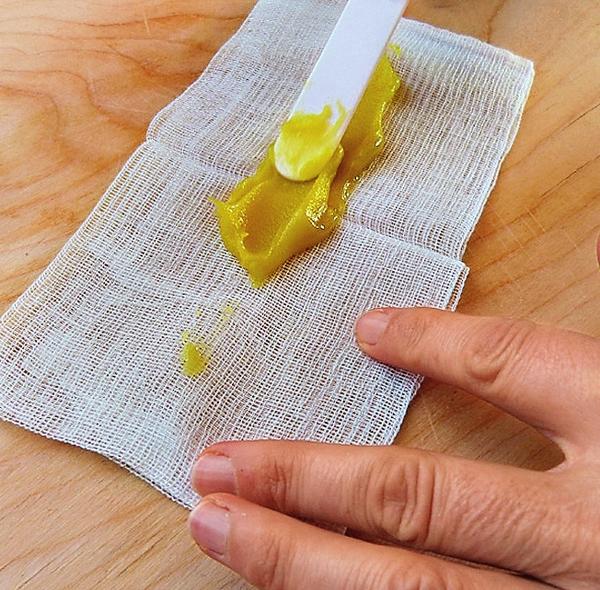 3
Классификация
4
Требования к мазям
Мази должны:
Обеспечить необходимый фармакологический эффект.
Иметь оптимальную дисперсность (измельчённость) ЛВ, равномерное распределение во всей массе мази (однородность).
Содержать совместимые вещества.
Быть в мягкой консистенции.
Быть стабильными при хранении.
Не подвергаться микробной контаминации.
Не оказывать токсических и аллергических реакций при длительном применении.
Иметь хороший товарный вид.
5
Основы для мазей:1. Липофильные
6
2. Гидрофильные
7
Недостатки ланолина как основы
Высокая вязкость (трудно размазывается).
Хуже всасывается по сравнению со свиным жиром, поэтому как самостоятельная основа не используется, используется как добавка к гидрофобным основам для их гидрофилизации.  
Клейкость.
Неприятный запах.
Аллергические реакции.
При длительном контакте с тяжелыми металлами омыляется с образованием металлических мыл и повышает их токсичность.
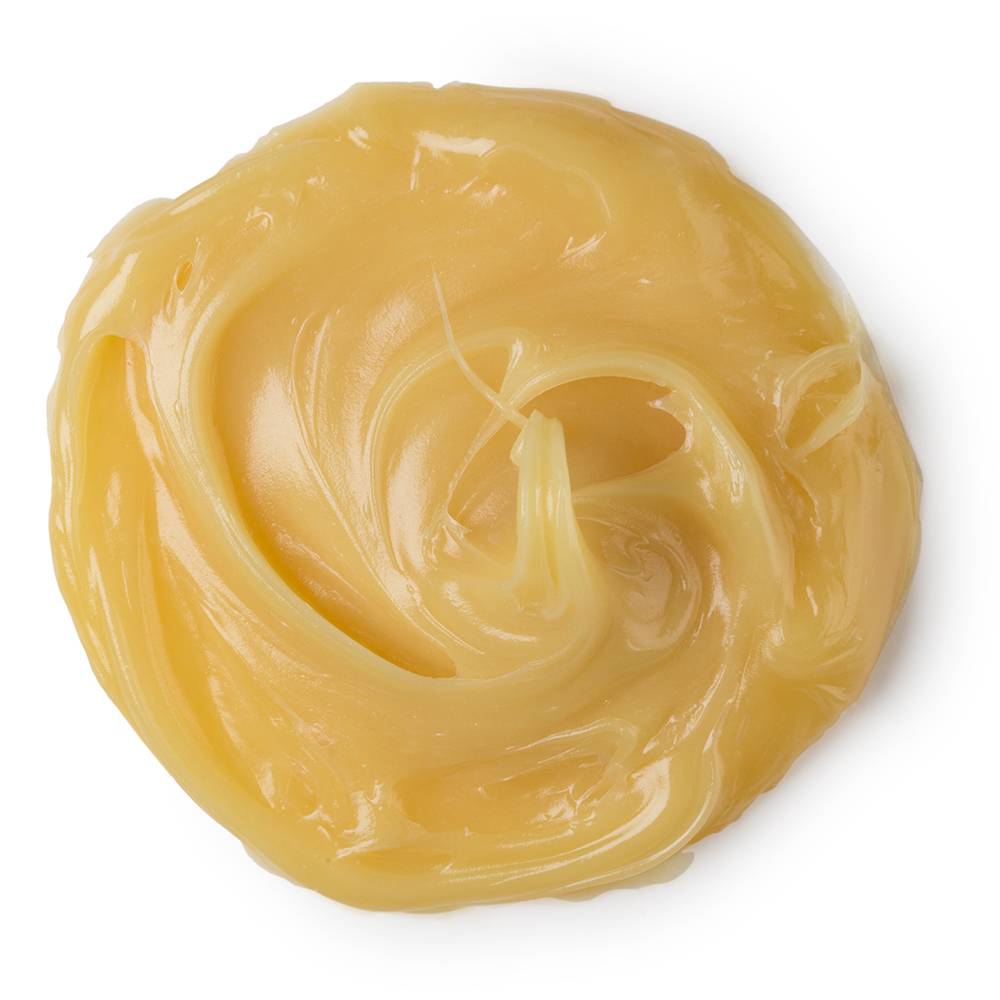 8
Основа Кутумовой
Используется  в качестве заменителя свиного жира  (вода – в масле).
Для лета:
Вазелина – 60,0
Эмульгатора Т-2 – 10,0
Воды очищенной – 30 ml 
Для зимы:
Вазелина – 55,0
Эмульгатора Т-2 – 15,0
Воды очищенной – 30 ml
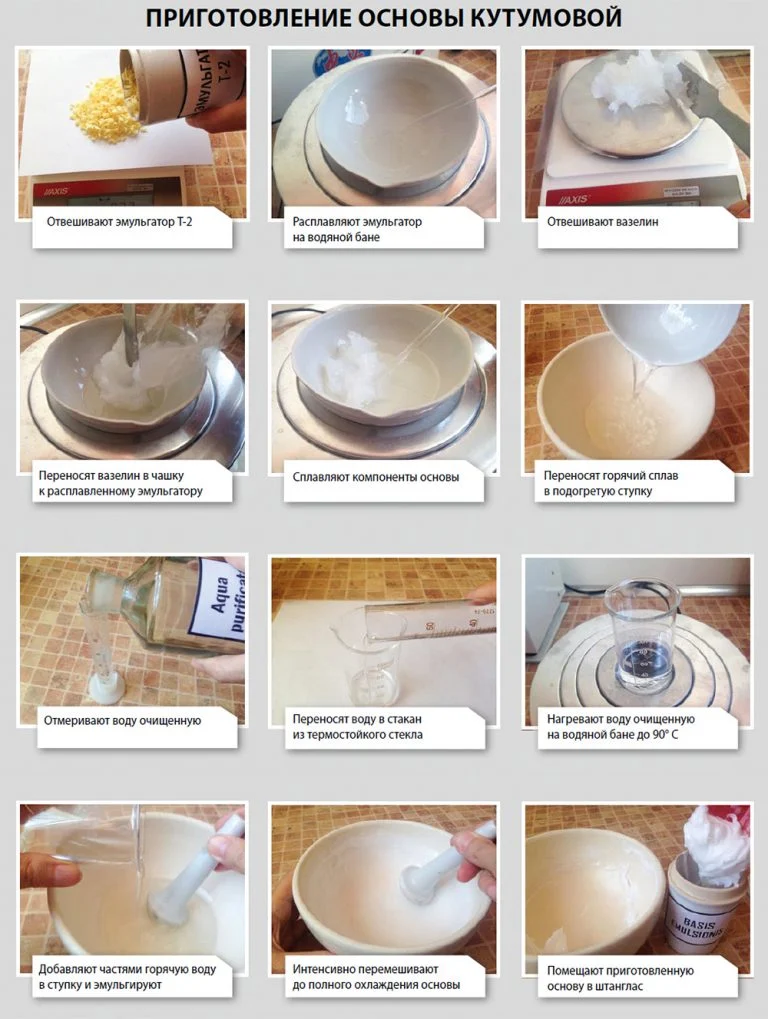 9
Изучение и анализ ассортимента аптеки
В аптеке №344 изготавливаются следующие прописи мазей:
Мазь фурацилиновая 0,2% - 100,0:
Фурацилина 0,2
Вазелинового масла 0,6
Вазелина 99,2
2. Мазь стрептоцидовая 100,0:
Стрептоцида белого - 10,0
Вазелина – 90,0
3. Мазь салициловая
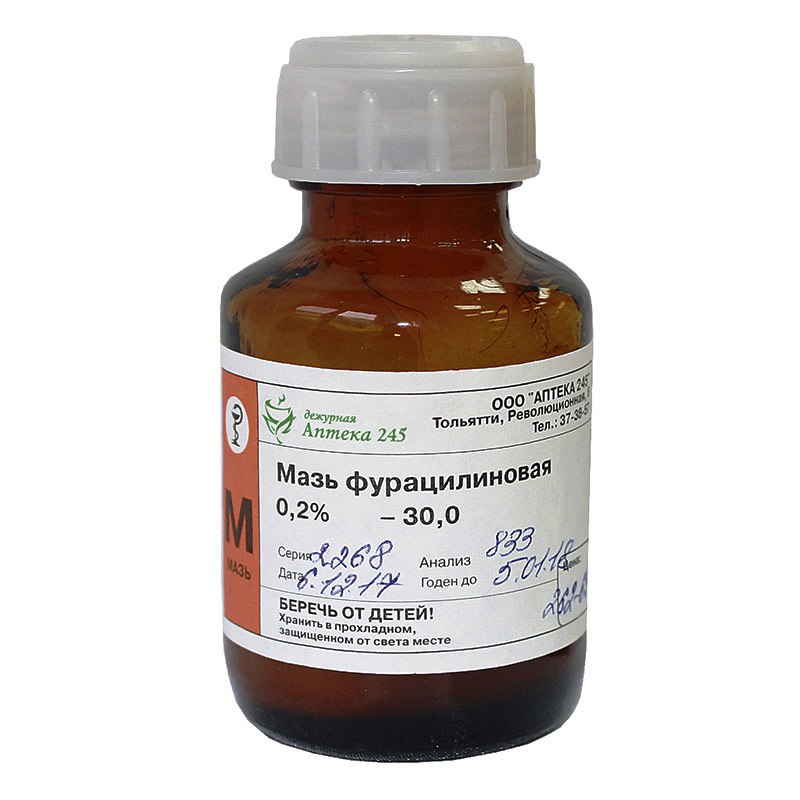 10
Субстанции, применяемые для изготовления мазей, имеющиеся в аптеке №344:
Масло вазелиновое
Глицерин
Вазелин
Ланолин безводный
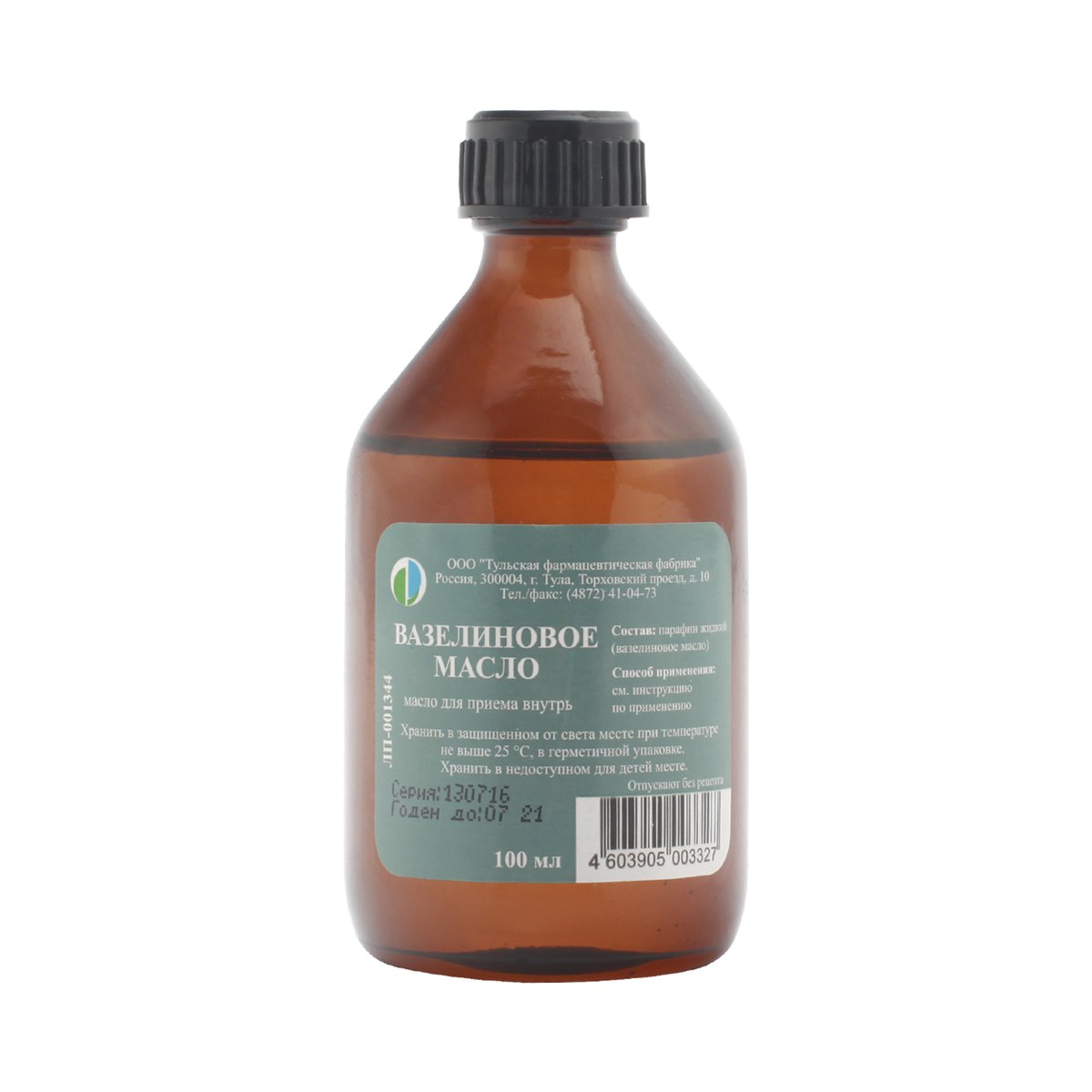 11
Мази собственной торговой марки «Губернские аптеки»
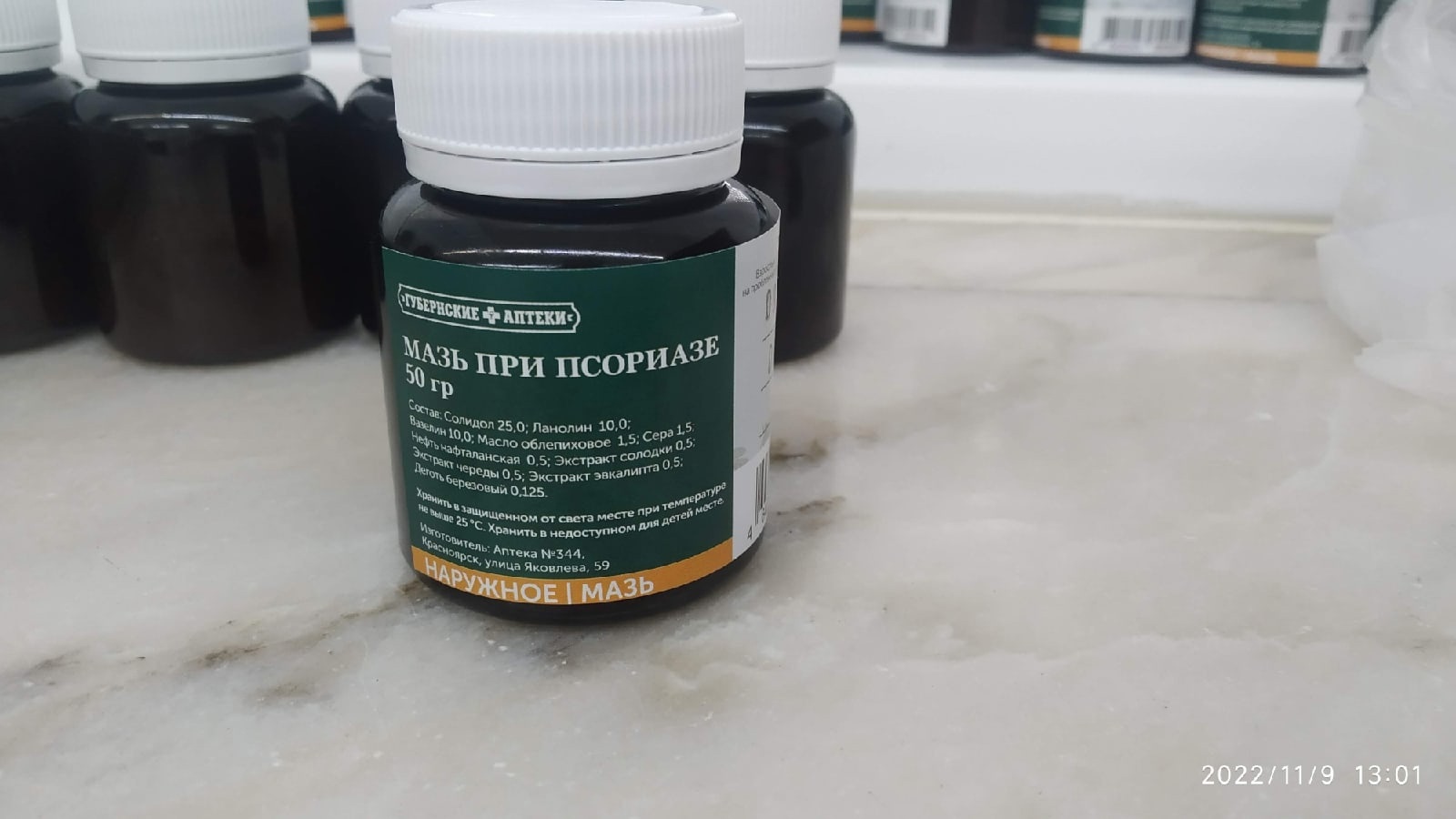 12
Вывод
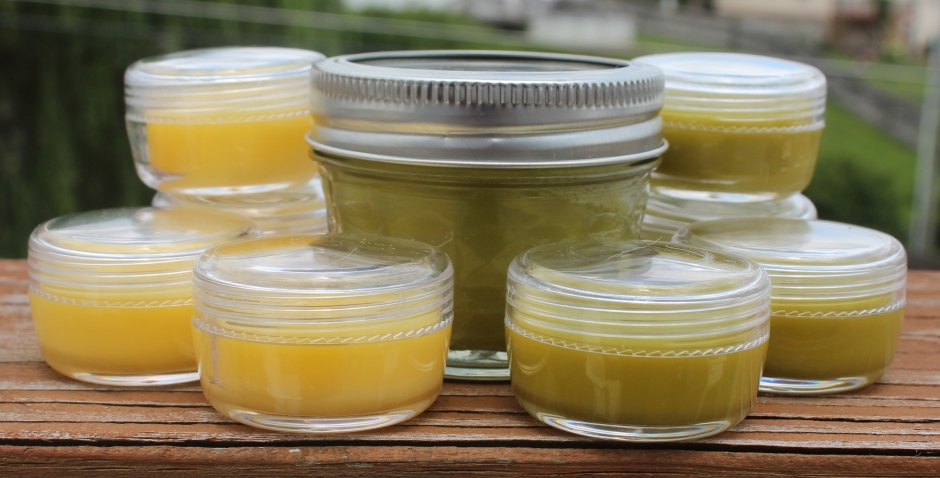 Мягкая лекарственная форма «мази» была изучена с теоретической и практической сторон.
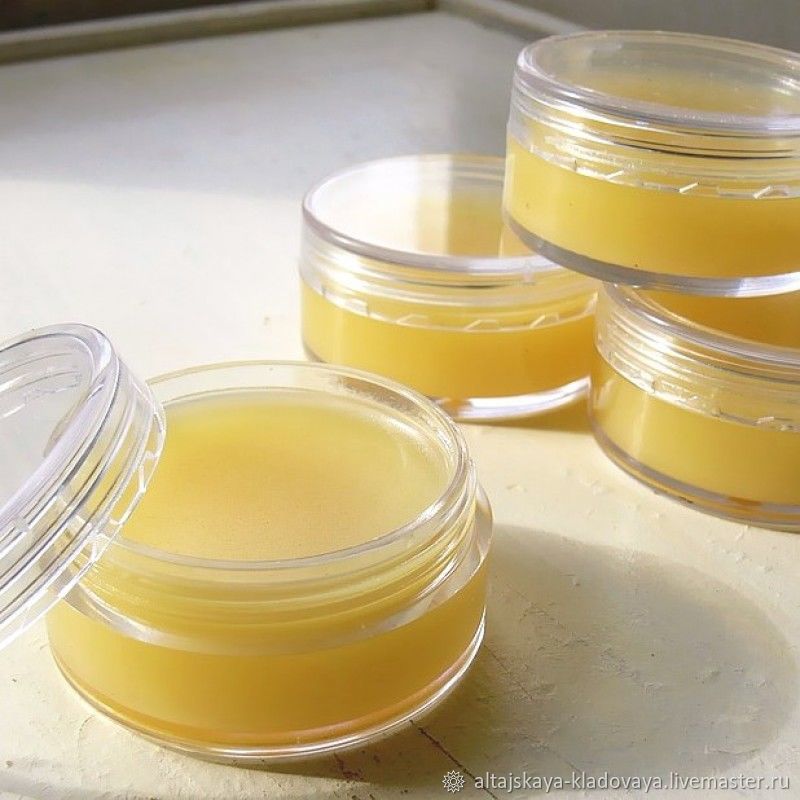 13
Используемая литература
https://studopedia.ru/4_135065_mazi-opredelenie-harakteristika-lekarstvennoy-formi.html
Фармацевтическая технология : учеб. пособие для студентов учреждений сред. проф. образования, обучающихся по специальности 060108.51 "Фармация" по дисциплине "Фармацевтическая технология" / В. А. Гроссман. - М. : ГЭОТАР-Медиа, 2011. - 320 с. .
14
СПАСИБО ЗА ВНИМАНИЕ!
15